Памятники Южного микрорайона
Авторы: 
       Шакурова  Анастасия,
       Егорова Алеся, 
        обучающиеся 5 «б» класса   
        МБОУ «ООШ №36»
        руководитель: Шильчикова 
        Венера Раисовна, 
        учительистории         
        МБОУ «ООШ №36»
Память – это наша власть над прошлым.                                                             М.Чудакова
Цель работы: изучение истории памятников Южного микрорайона

Задачи:
Изучить историю памятников, расположенных в Южном микрорайоне
Ознакомиться с  биографиями героев, в честь которых воздвигнуты памятники
Оценить значимость исторических событий, связанных с памятниками, в развитии нашего города.
Памятник А. Матросову
Памятники - это наша история!
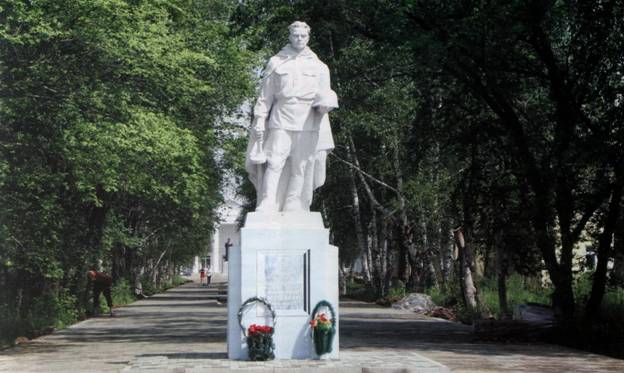 Время создания: 1957 год
На постаменте мемориальная доска со звездой , надписью «Герой Советского Союза гвардии рядовой Александр Матросов 1924-1943 гг.»

Размеры постамента: высота – 157 см,  
ширина  -  144 см,
 длина – 144 см. 
Высота скульптуры  - 220см.
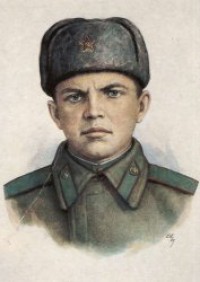 Александр Матросов
Матросов Александр Матвеевич - стрелок-автоматчик 2-го отдельного батальона 91-й отдельной Сибирской добровольческой бригады имени И.В. Сталина 6-го Сталинского Сибирского добровольческого стрелкового корпуса 22-й армии Калининского фронта, красноармеец.
Подвиг Сергея Тюленина
Обелиск Сергею Тюленину
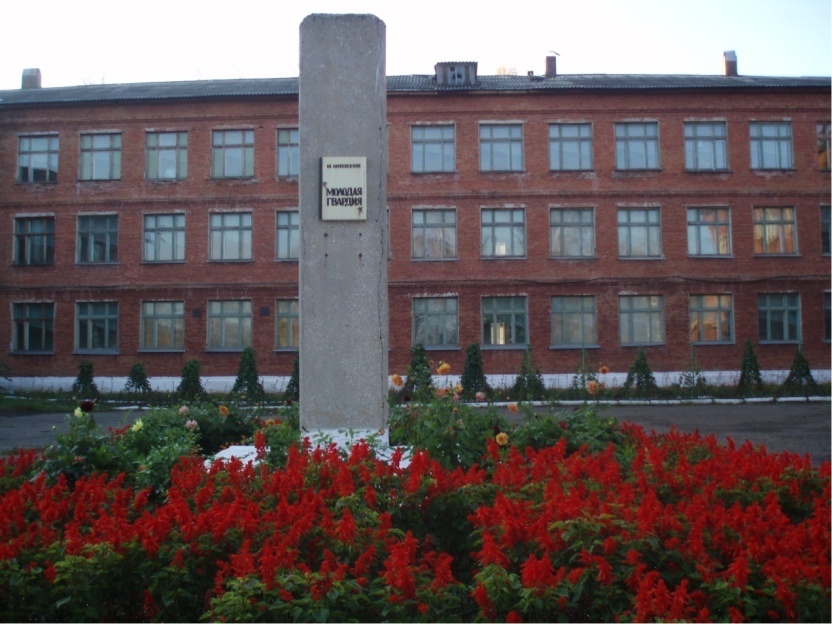 История пионерской организации нашей школы тесно связана с именем Сергея Тюленина, она носила имя героя! Это была высокая честь! 
 
Говорим: за честь родного    края
Погиб Тюленин, как в бою,
Он погиб, Отечество спасая,
Ради жизни отдал жизнь свою…
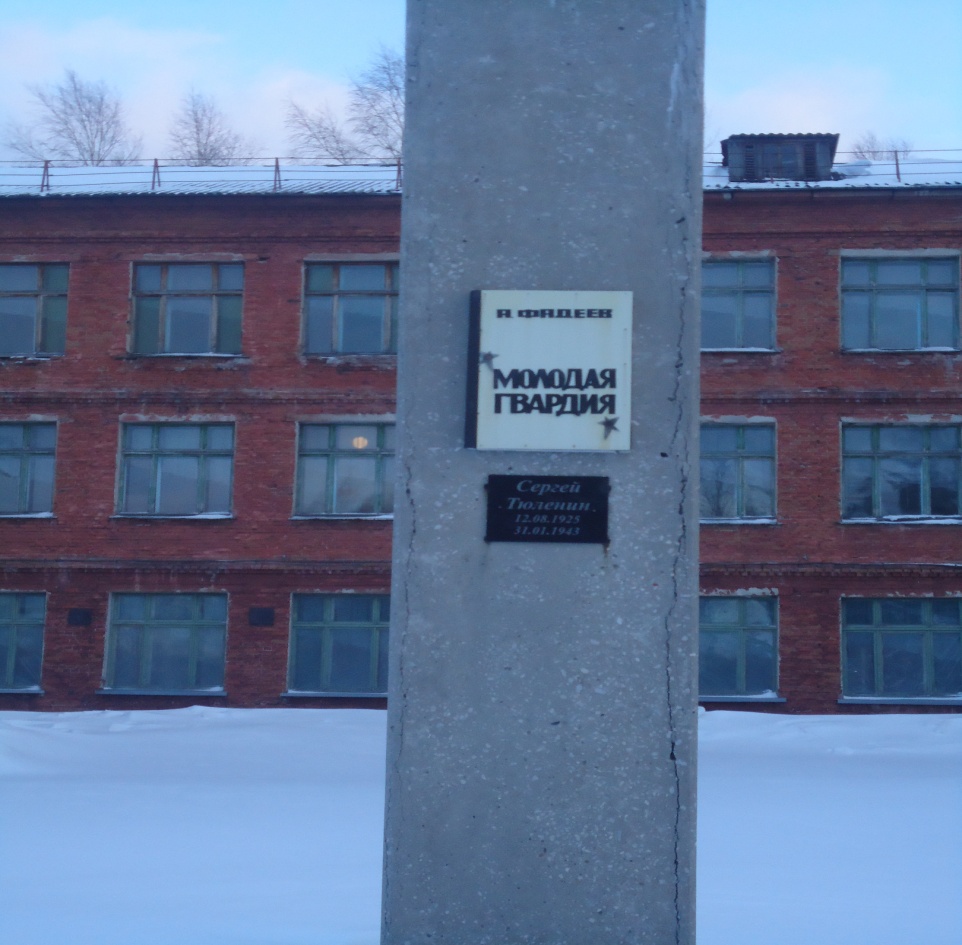 Парк Победы
Обелиск воинам Анжеро-Судженска, погибшим в Великой Отечественной войне 1941 - 1945 г
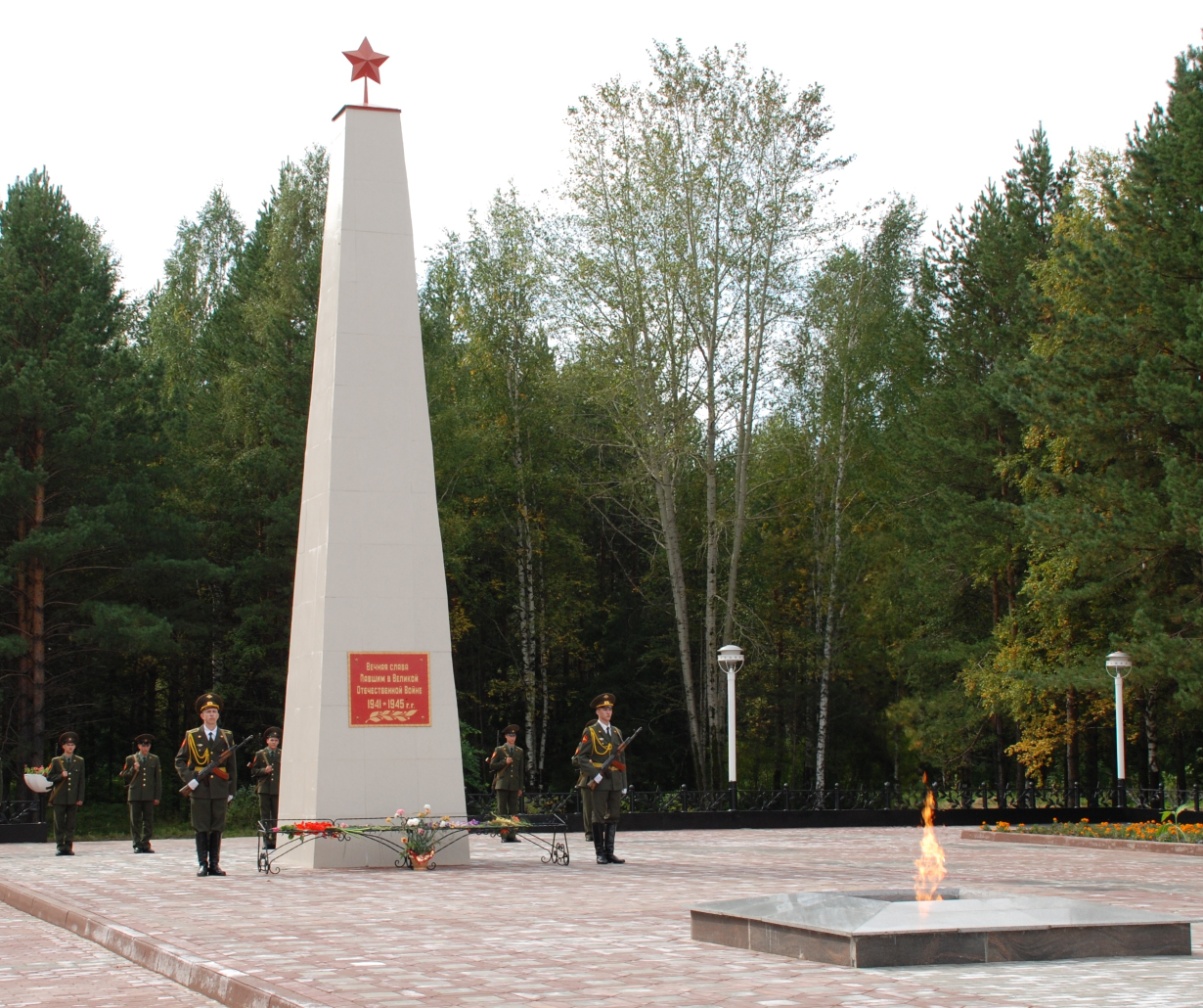 Время создания-1966 год.
В 1967 году возле обелиска заложен парк Победы.
На обелиске установлена табличка «Вечная память погибшим в Великую Отечественную войну в 1941-1945 гг.»

Размеры обелиска: высота – 840 см, основание обелиска 1, 8 на 1,8 м, 
размеры постамента 5, 5 м на 5, 5 м.
 Памятник состоит из сборных железобетонных блоков.
Мемориал воинам, погибшим в локальных войнах и конфликтах.
В Парке Победы находится мемориал воинам, погибшим в локальных войнах и конфликтах. В 2007 году состоялось торжественное открытие мемориала. На одной из табличек высечено имя ученика нашей школы Ионаса Алексея, погибшего в Чеченской республике.
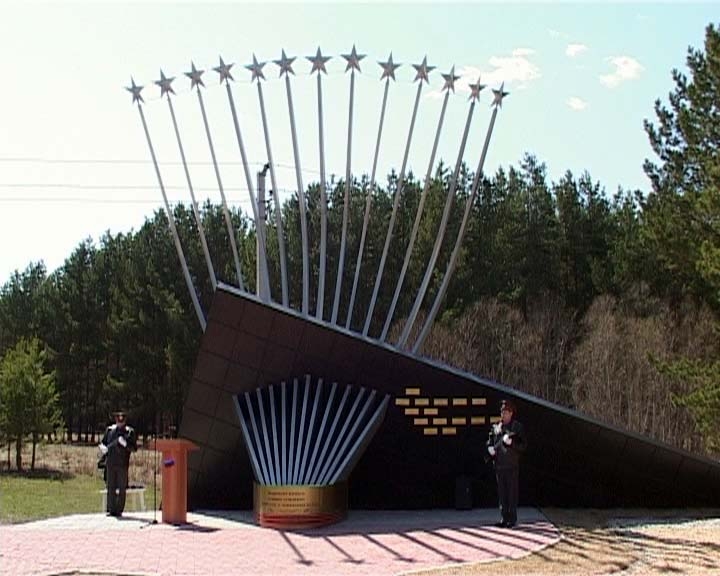 Памятники - это наше прошлое, а, как известно, без прошлого не может быть настоящего и будущего . В памятниках воплощена вся богатая и сложная, трудная и удивительная история, которая прошла и которую не изменить.
Мы с В.Ф. Урбановичем, участником Великой Отечественной войны
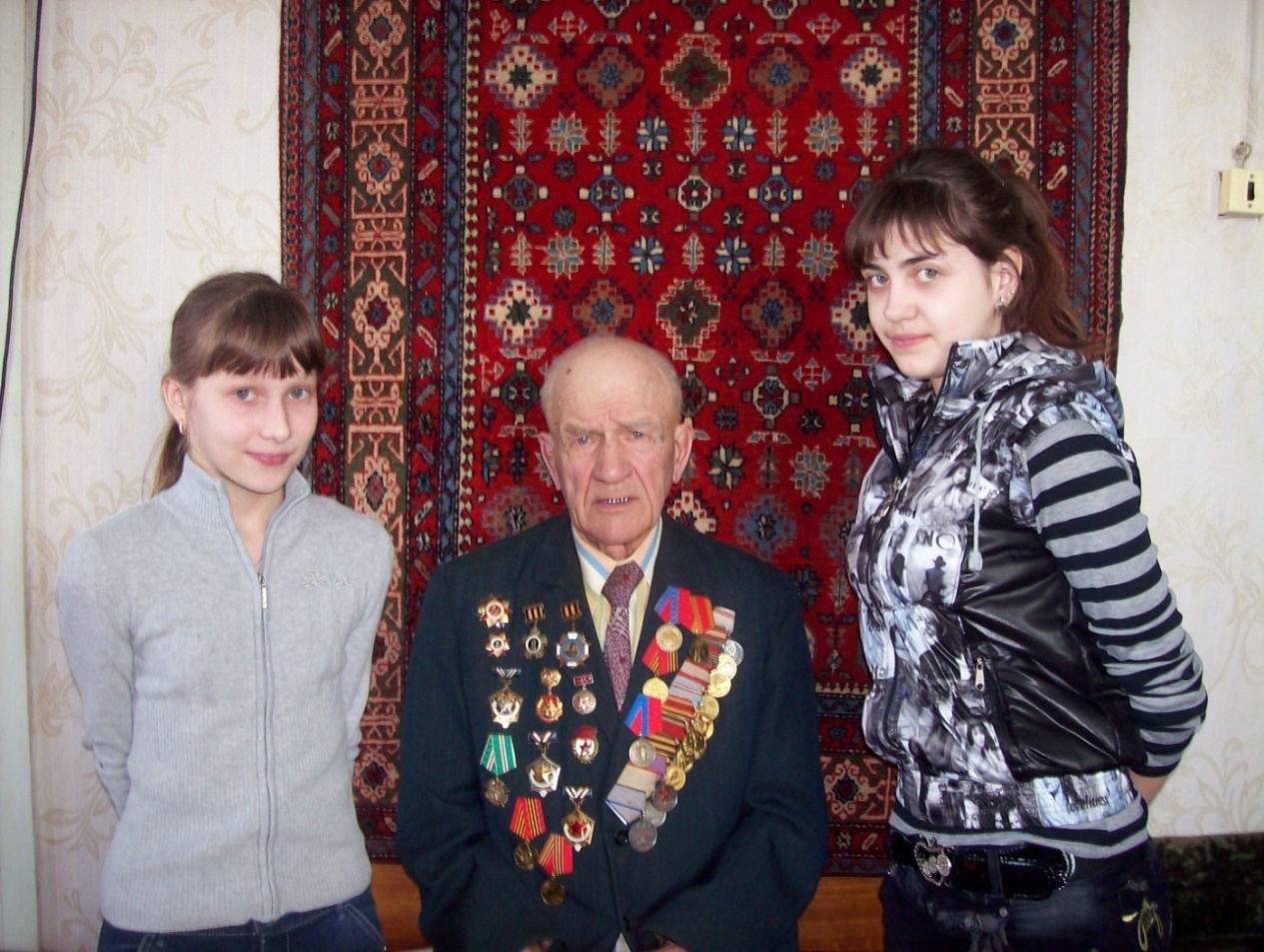 В ходе своей работы мы встречались и беседовали с ветераном Великой 
Отечественной войны Урбановичем В.Ф., 
который рассказал нам очень много интересных фактов  нашей истории, связанных с нашей темой.
Памятники Южного микрорайона.
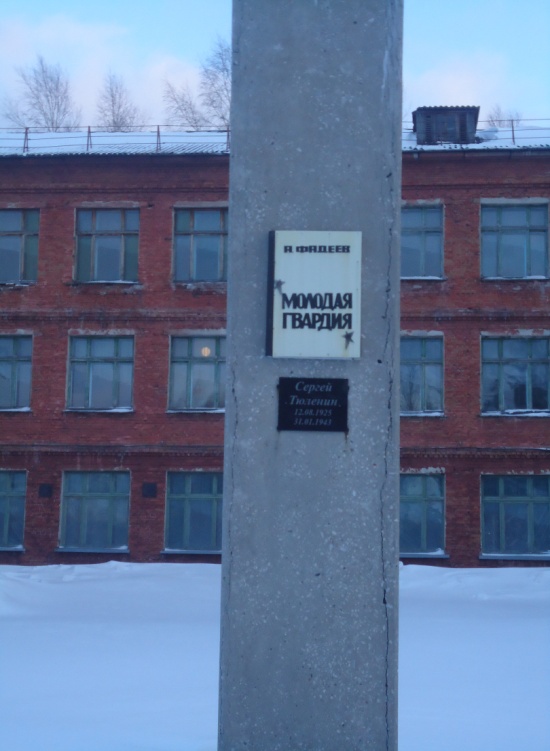 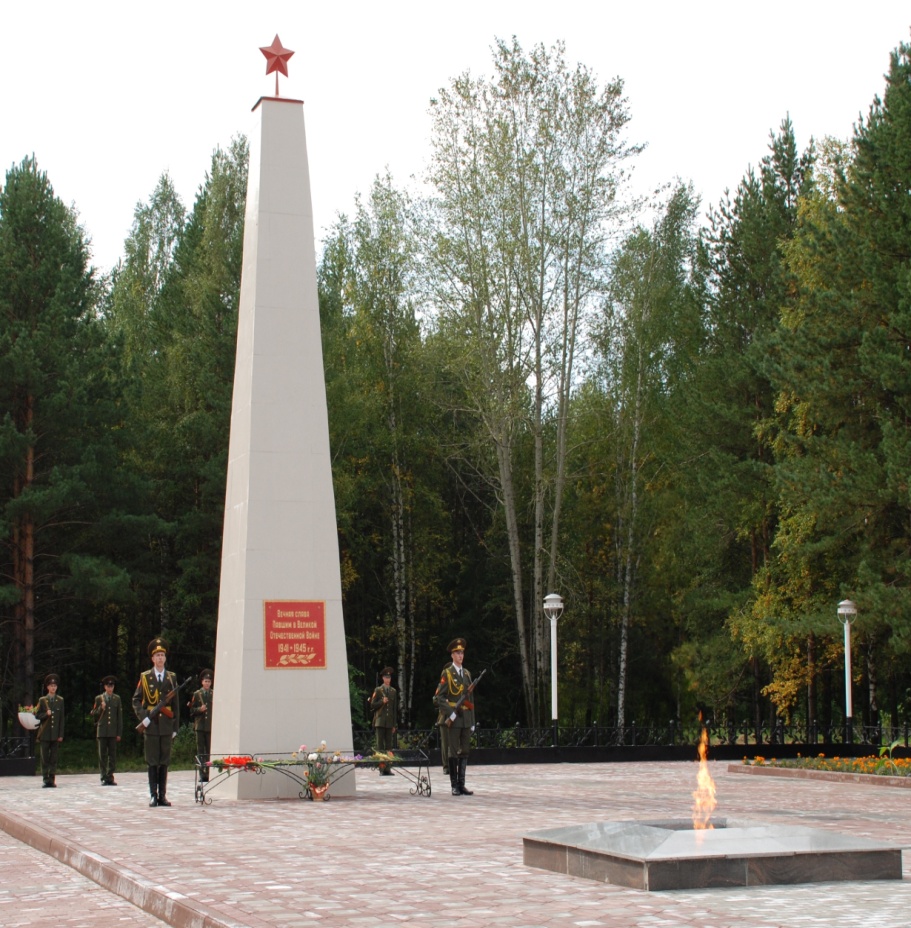 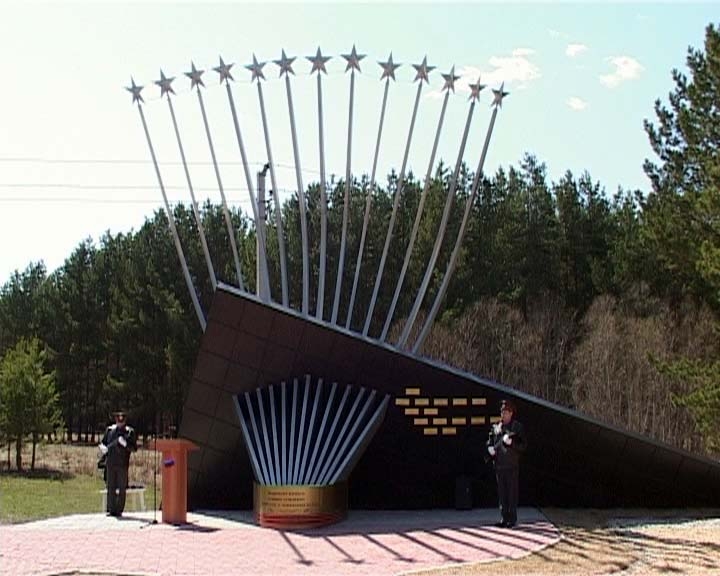